ARABIDOPSIS VERSUS PLANTS OF ECONOMIC SIGNIFICANCE
Why Arabidopsis? 

We should concentrate our research efforts and resources on food plant species or economically important plant?

This requires working on a variety which can help us access various effects of biotic/abiotic stress, easy gene manipulation, small genome which can be easily manipulated therefore, saving labor, resources and time.  

Working with Arabidopsis solve all these issues and comprehensive knowledge of a complete plant can be easily obtained.
In the laboratory, Arabidopsis offers the capacity to test theories rapidly and efficiently. 

Thus model plant are established as a reference system, whose knowledge can be applied when we can move onward with research and quickly start developments in plants of commercial and cultural importance.

Arabidopsis has small genome size- Many crop species have large genomes, as a result of polyploidization events and amassing of non-coding sequences during their evolution. 

Maize with approximately 2400 Megabase pairs (Mbp) genome is approximately 19 times as compared to the size of the Arabidopsis genome.  Number of genes though is double the number of genes of Arabidopsis with many of the genes present as duplicate genes.

The genome of wheat is around 16000 Mbp that is 128 times bigger than Arabidopsis and 5 times bigger than Homo sapiens with more than two copies of many of its genes. 

It is thus difficult to work with large crop genomes, as they pose challenges to the investigator, including struggle in sequencing as well as in isolation and cloning of mutant loci.
Evidences from the sequencing of rice genome project advocates that the genome of Arabidopsis might be missing a few homologs of genes present in the rice genome. 

But most of the variation in number of genes between crop species and Arabidopsis seems to be the consequence of polyploidy of genomes of crop species, instead of huge classes of genes present in crop species that are missing in Arabidopsis. 

Therefore, the Arabidopsis symbolize a practical model for the plant kingdom.

But Arabidopsis should be considered as a starting point instead of the finish line for exploiting the potential of genomics for improvement of the crop.
References
https://www.nsf.gov/pubs/2002/bio0202/model.htm
Arabidopsis is choice organism for many plant biochemists, developmental biologists, physiologists and geneticists for several decades. 

A great deal of information has been expanded about the biology of Arabidopsis.

With the accomplishment of the Arabidopsis genome sequencing project, we now know about approximately 25,500 genes in its genome. 

Recombinant DNA technology toolkit has been established over the last 20 years, including efficient mutagenesis, easy transformation technology, and DNA, RNA, protein, and metabolite isolation and detection methods. 

The biological reagents are available to the community enabling rapid research advancement.
References
https://www.nsf.gov/pubs/2002/bio0202/model.htm
ARABIDOPSIS RESEARCH IS THE FIRST STEP IN AN EXCITING FUTURE OF PLANT IMPROVEMENT

Much efforts are still needed for the complete knowledge and understanding of the biology of even one plant species. 

It is important that the work leading to the accomplishment of this goal be completed as rapidly and competently as possible. 

After achieving this ambitious goal, we will harness the power to envisage investigational outcomes and the ability to competently make the reasonable enhancements in crop species for new uses for plants, amplified food production, environmentally friendly agricultural practices,, and even totally new plant-based industries. 

The most efficient way to gain this understanding is by exploiting the scientific and practical advantages of the model organism Arabidopsis thaliana.
References
https://www.nsf.gov/pubs/2002/bio0202/model.htm
https://andor.oxinst.com/learning/view/article/advantages-of-using-arabidopsis-thaliana-as-a-model-organism
Caren Chang, John L. Bowman and Elliot M. Meyerowitz (2016) Field Guide to Plant Model Systems.  
Cell 6; 167(2): 325–339. doi:10.1016/j.cell.2016.08.031.
The world of plants consists of more than 400,000 species of angiosperms, gymnosperms, ferns, lycophytes, horn-worts, mosses, liverworts, and green algae representing enormous biodiversity in many aspects of their lives such as their ecosystems, architecture, biochemistry, reproductive systems, and many other. 

To understand 
the specifics of the growth of crop plants 
the diversity
evolutionary history of land plants 

requires study of additional species other than Arabidopsis.
For the past several decades, advances in plant development, physiology, cell biology, and genetics have relied heavily on the model (or reference) plant Arabidopsis thaliana. Arabidopsis resembles other plants, including crop plants, in many but by no means all respects. Study of Arabidopsis alone provides little information on the evolutionary history of plants, evolutionary differences between species, plants that survive in different environments, or plants that access nutrients and photosynthesize differently. Empowered by the availability of large-scale sequencing and new technologies for investigating gene function, many new plant models are being proposed and studied.
Plant Diversity Depicted are relationships among the major lineages of plants: 
glaucophytes (freshwater algae), rhodophytes (red algae), and the Viridiplantae (chlorophytes, charophytes, and land plants [vascular plants and bryophytes]). 

Estimated dates for some nodes are listed in millions of years before present. The primary endosymbiotic event is estimated to have occurred at least 1.6 billion years ago. 

A deep split occurred within the green lineage creating the chlorophytes and the charophytes plus land plants. 

Note that both the charophytes and the bryophytes are grades and are not monophyletic.
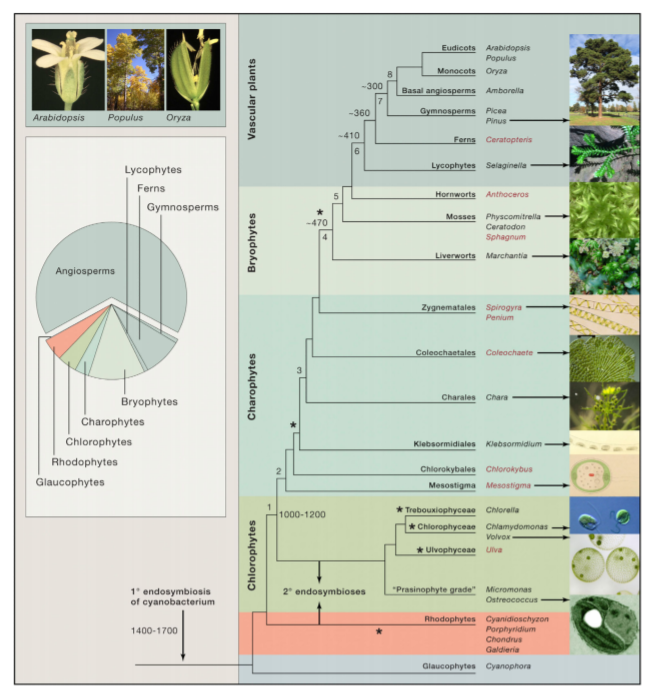 [Speaker Notes: The term eudicots, also called tricolpates, means true dicots and includes mostly the plants that were traditionally described as dicots. ... According to Simpson (2010), the dicots or Dicotyledoneae as traditionally described (all non-monocot plants, two cotyledons) should no longer be used as a formal taxonomic unit.]
Key evolutionary innovations are indicated at some nodes: (1) chlorophyll a and b, highly developed chloroplast grana; (2) lateral flagella; (3) phragmoplast, plasmodesmata, apical cell growth; (4) alternation of generations (embryo), sporopollenin, three-dimensional organization, archegonia and antheridia; (5) stomata; (6) vasculature (xylem and phloem), sporophyte dominant; (7) seeds, loss of archegonia and antheridia, pollen; and (8) flowers, carpels, outer integument. 

Evolution of simple multicellularity (differentiation largely limited to soma and gametes) and complex multicellularity (3-dimensional tissue differentiation) are indicated by *. 

Taxa in red represent those whose genome sequencing are either in progress or proposed or reside at critical evolutionary positions (Mesostigma, Coleochaete). 

Secondary endosymbiotic events have occurred from both the red and green algal lineages. 

The relative species richness of the major clades is depicted in the pie chart. The vast majority of species within the Plantae are angiosperms (350,000 species), with other groups having substantially fewer described species (numbers approximated): glaucophytes, 21; rhodophytes, 7095; chlorophytes, 6263, charophytes, 4644; bryophytes, 18,200 (liverworts, 7,270; mosses, 11,000; hornworts, 215); lycophytes, 1225; ferns, 12,000; and gymnosperms, 1000.
 
Thanks to individuals who generously provided photos of poplar (Gayle Dupper, Institute of Forest Genetics, Placerville), Physcomitrella (Keiko Sakakibara), Spirogyra (Bram Van de Poel, University of Maryland), Coleochaete, Chara (Charles Delwiche, University of Maryland), Chlamydomonas (James Umen, Salk Institute), Volvox (Frank Fox, www.mikrofoto.de), and Ostreococcus (Hervé Moreau, Université Pierre et Marie Curie-Paris). Other photos by J. L. B. Mesostigma image from (Lauterborn, 1898) and Klebsormidium image from (Klebs, 1896). Figure adapted from Bowman et al. (2007).
Arabidopsis, like other members of the Brassicaceae family, has limited symbiotic relations with soil microorganisms, an annual lifestyle, C3 photosynthesis (one of several photosynthetic options), and the typical dicotyledonous ways of development. Most of our crop plants are grasses (monocots) with their own specialized physiology, while many others are legumes that fix nitrogen from the air, something Arabidopsis does not do. Furthermore, monocots and eudicots, such as Arabidopsis, are both angiosperms (flowering
Nitrogen Fixation 
Nitrogen fixation is a physiological and developmental process that is not only fascinating, but also agriculturally of great importance. Many legumes have a symbiotic association with nitrogen fixing bacteria, whereby the plants create nitrogen-fixing nodules in their roots that provide an anaerobic environment where the bacteria can convert atmospheric nitrogen to nitrate, which can be used as a nitrogen source by the plants. Two plants used for study of nitrogen fixation are Medicago truncatula, an alfalfa relative with a small and sequenced genome (~454–526 Mb), small size, large seed production, and good transformation protocols, and Lotus japonicus, also with a manageable genome size (472 Mb), short life cycle, and a different (determinate versus indeterminate) type of nitrogen fixing nodule.
Fruit Development
Apart from Arabidopsis, Solanum lycopersicum (tomato) is another well-established reference plant for the study not only of fruit ripening, but also plant growth, compound leaf development, and disease resistance. 

There are many cultivars of tomato, and one in particular has been proposed for its Arabidopsis-like properties, cultivar Micro-Tom, a dwarf and determinate growth variety originally produced as an ornamental. 

Its rapid life cycle (2–3 months), small size (10–20 cm), and ability to grow when planted at high density (>1,000 plants per m2 ) and in glasshouses suit it well for mutant screens. 

Insertional mutagenesis protocols allow for isolation and molecular cloning of genes that give novel mutant phenotypes, and chemical mutagenesis is also highly effective. 

The published genome sequences of tomato are from another, closely related cultivar and show a genome of ~900 Mb (Tomato Genome Consortium, 2012). 

As for Arabidopsis, tomatoes can be considered to have satellite systems. 

One of particular note is potato, a member of the same family, which serves as a model not only for tuber development, but also for agriculturally relevant disease resistance.
Monocot Models (Grasses)

Grasses constitute the most important plants for human use: the three major crops in the world are maize, rice, and wheat. 

Long before Arabidopsis came to prominence as a model, researchers studied the genetics and development of maize (Zea mays), as well as the genetic basis of its domestication from the wild grass teosinte, and particularly, the genetic contributions to yield and agronomic properties of this major crop

One of the initial reasons for the use of Arabidopsis was the difficulty in dealing with the enormous genome of maize, which at ~2.3 Gb is similar in size to that of humans. 
Maize is also a large and slow growing plant, with one or two generations a year, requiring considerable field space or highly illuminated growth room areas. 
To avoid these difficulties, and still study the growth and physiology of grasses, grass satellite systems are also intensively studied. Rice (Oryza sativa) is the predominantly studied non-maize model genomic system for grasses, not only because it is a major crop itself, but also because it has a manageable genome and is a smaller plant, more easily suited to laboratory growth. 
The haploid genome of 389 Mb has been sequenced and annotated (International Rice Genome Sequencing Project 2005), and there are efficient transformation methods. The generation time is ~4 months, depending on strain (compared to ~2 months for Arabidopsis thaliana).
Bioenergy Crops An additional important use for plants beyond their use for food is their use for energy, either by burning, the traditional route, or for conversion to high-energy transportation fuels (bioethanol and biodiesel). Sorghum bicolor is one model energy crop, with low input, high drought tolerance, and accumulation of large amounts of sugars in stems, which grow to high biomass (Carpita and McCann 2008; Calviño and Messing 2012). It is also a potential model for study of C4 photosynthesis (Mullet et al., 2014). The ~732 Mb genome is partly sequenced (Paterson et al., 2009). Genomic analysis by high-resolution genetic mapping and sequencing of the sugarcane relative Miscanthus sinensis (a parental species of the hybrid energy crop Miscanthus x giganteus) has also been started (Ma et al., 2012; Swaminathan et al., 2012) as has sequencing of Miscanthus x giganteus (Swaminathan et al., 2010). Another high-yielding energy crop is switch-grass, Panicum virgatum, which is also the subject of genome analysis projects that show a close relationship to sorghum (Sharma et al., 2012). The duckweeds are highly reduced aquatic monocots. A truly tiny (2 cm) member, the fastgrowing Lemna minor, has additionally been proposed as a model for aquatic plants, as a biofuel source, and because of its sensitivity to environmental toxins, for ecophysiological studies (Van Hoeck et al., 2015). The diploid genome is 472 Mb (Van Hoeck et al., 2015), and efficient genetic transformation and gene silencing via artificial microRNAs have been established (Cantó-Pastor et al., 2015). The smallest known monocot genome (158 Mb) belongs to another duckweed, Spirodela polyrhiza, whose genome sequence suggests that reductions in several biochemical pathways accompany its aquatic lifestyle and that its neotenous life cycle is reflected in changes in paralog numbers of promoters and repressors of the juvenile-to-adult transition (Wang et al., 2014).
Medicinal Plants There are hundreds of medicinal plants, and many of our drugs are either derived from plants or based on compounds originally identified in plants, e.g., aspirin from Salix species, morphine from Papaver somniferum, digitalin from Digitalis purpurea, quinine from Cinchona species, vincristine from Catharanthus roseus, and taxol from Taxus species. However, the compounds often exist in minute quantities, in sometimes rare plants, making the identification of the genetic basis for biochemical pathways and their transfer to more tractable systems of both economic and environmental interest. Targeted genomic or transcriptomic sequencing of medicinal plant species (Hao et al., 2012; Sharma and Shrivastava, 2016) could lead to synthetic biology approaches to produce specific bioactive compounds in yeast or E. coli, as has been done with Artemisia annua, the source of artemisinin, a potent anti-malarial drug (Ro et al., 2006; Westfall et al., 2012), and the opium poppy Papaver somniferum, the source of medical opiates (Thodey et al., 2014).
Trees Trees (both eudicot hardwoods and gymnosperm softwoods) exhibit dormancy and secondary wood formation, and have economic, environmental, and ecological importance, due to their use for wood-based products (timber, pulp, and paper), carbon mitigation, and watershed protection. The reference tree Populus trichocarpa (black cottonwood or California poplar) was the first tree (and the third angiosperm, after Arabidopsis and then rice) to have its genome (~422.9 Mb) sequenced (Tuskan et al., 2006) and is readily transformable (Song et al., 2006). The genus Populus includes poplars, cottonwoods, and aspens. Poplar is a valuable source of timber because of its rapid growth, maturing in ~5 years. Genome information from poplar has been used to study wood formation, salt stress, and other relevant characteristics (Dharmawardhana et al., 2010; Wullschleger et al., 2013; Zang et al., 2015). The genome sequences of the fast-growing hardwood trees, Eucalyptus grandis (640 Mb) and E. globulus (530 Mb), offer the opportunity for comparative angiosperm tree genomics as well as investigation of specialized metabolites, such as terpenes and oils (Myburg et al., 2014). While not a model for trees per se, transcriptome sequencing of Ulmus minor (elm) genotypes has shed insight on the impact that Dutch elm disease has had on Ulmus species and may illuminate possible avenues for conservation of Ulmus species (Perdoguero et al., 2015).
In summary, both the list of what are considered model systems for plants and the definition of model systems, are undergoing rapid change. Few of the plants listed have the full set of intrinsic, derived, and community properties that characterize the established models Arabidopsis, tomato, maize, rice, and Chlamydomonas. What they do have is a group of laboratories that have particular reasons, based on unique physiology, development, phylogenetic position, or societal value to warrant deeper study, and a genome sequence (or a plan to obtain one) that can give the list of parts—important prerequisites for a generally accepted model status. Many also have demonstrated transformation protocols, amenable genetic systems, and ease of laboratory culture. Classical genetic manipulation, which was a critical feature of Arabidopsis, may no longer be essential, given the availability of rapid whole-genome sequencing and targeted gene editing by CRISPR/Cas9. Whether the future holds continued concentration on the current set of models, a more diverse approach in which the overall effort of the plant research community is spread among many systems—a “return” to the situation prior to the advent of Arabidopsis as a model, a greater concentration on crop plants, or some mix of the above, is yet to be seen. One thing that is clear is that the choice of possibilities for plant researchers is large and open—and that any information obtained about any plant model will be applicable to studies of other plants, improving our understanding of the evolution, diver-sification, and fundamental properties of plants. The expansion of knowledge will enhance our ability to modify plants and make use of plant biodiversity. Like the original discoveries in plants of cells, the nucleus, genetic principles, genes, viruses, transposons, the cytoskeleton, microRNAs, DNA methylation, and much else, the information may also be relevant to those who study animals.
Caren Chang, John L. Bowman and Elliot M. Meyerowitz (2016) Field Guide to Plant Model Systems. Cell. 2016 October 6; 167(2): 325–339. doi:10.1016/j.cell.2016.08.031.